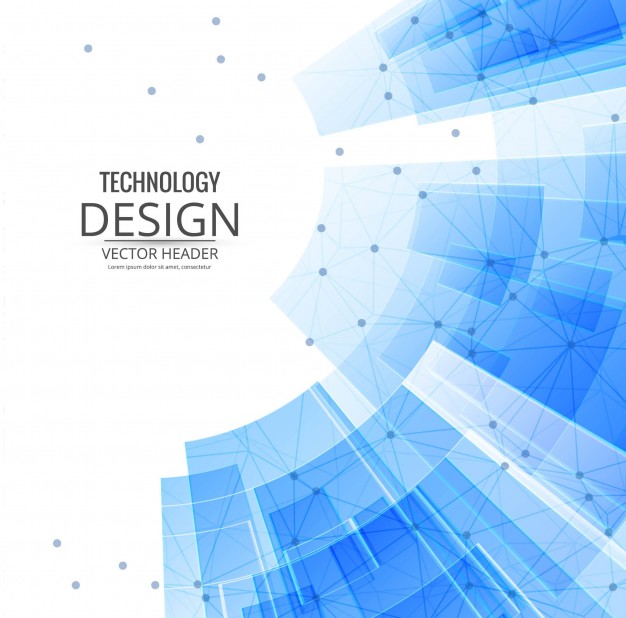 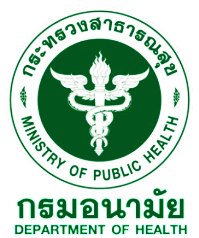 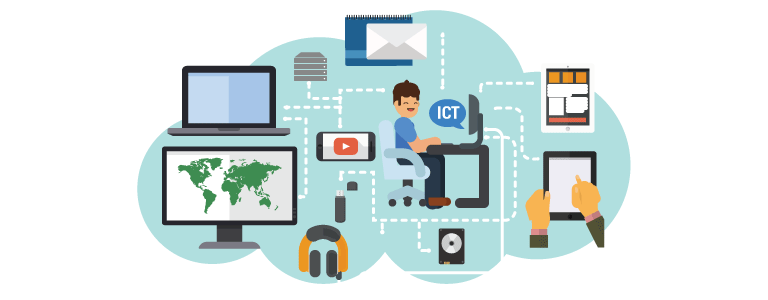 คู่มือใช้งานระบบข้อมูลสารสนเทศอนามัยสิ่งแวดล้อมของประเทศไทย
(National Environmental Health Information System : NEHIS)
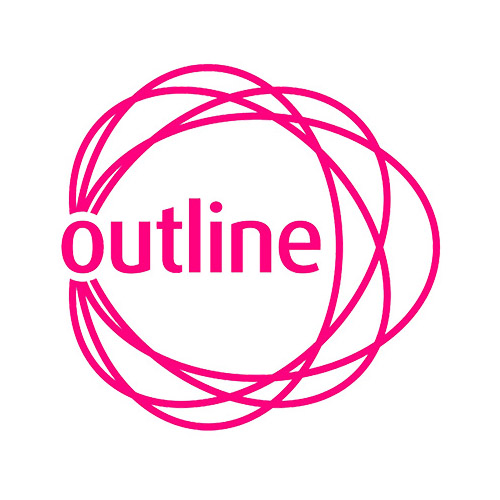 การเข้าสู่ระบบ
โครงสร้าง NEHIS
การบันทึกข้อมูล สำหรับหน่วยงานสาธารณสุข
การบันทึกข้อมูล สำหรับหน่วยงานองค์กรปกครองส่วนท้องถิ่น
การดูรายงาน Report
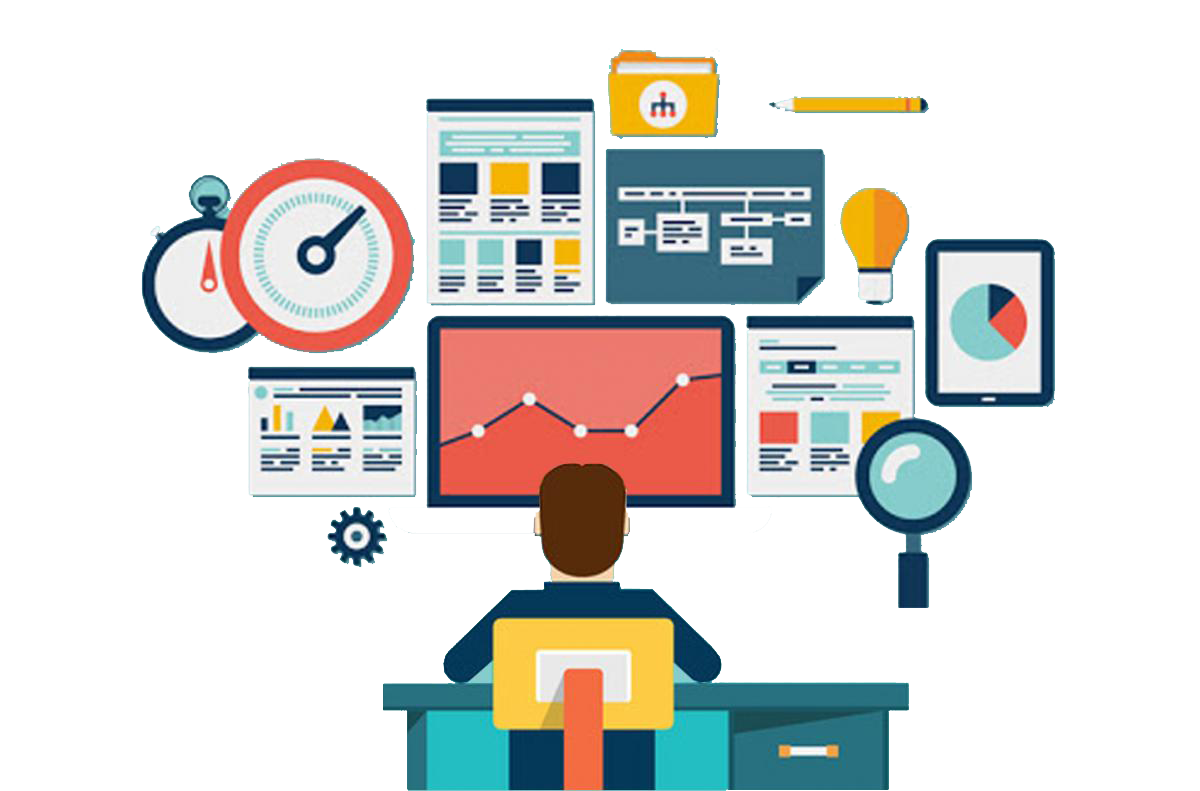 เข้าสู่ระบบ
Brower ที่รองรับการทำงานของโปรแกรม
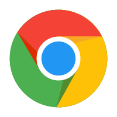 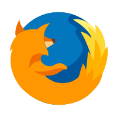 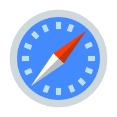 Safari
Google Chrome
Mozilla Firefox
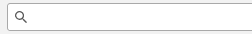 http://hpcnet.info/nehis
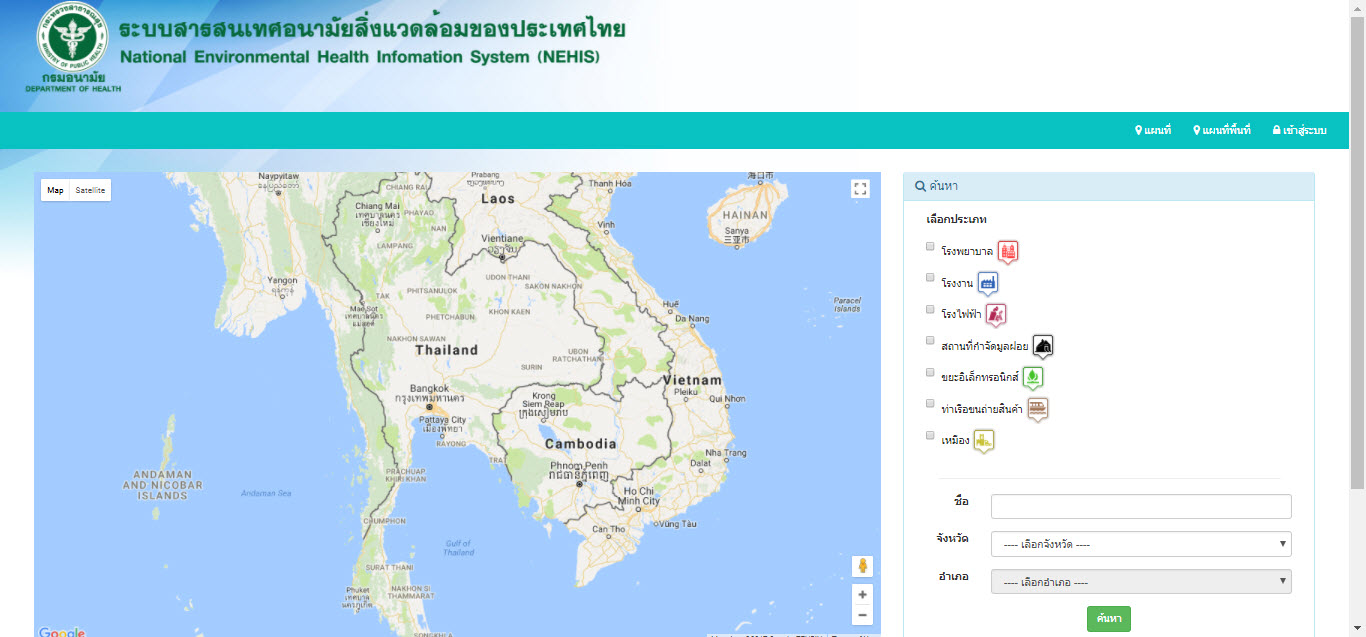 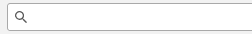 http://hpcnet.info/nehis
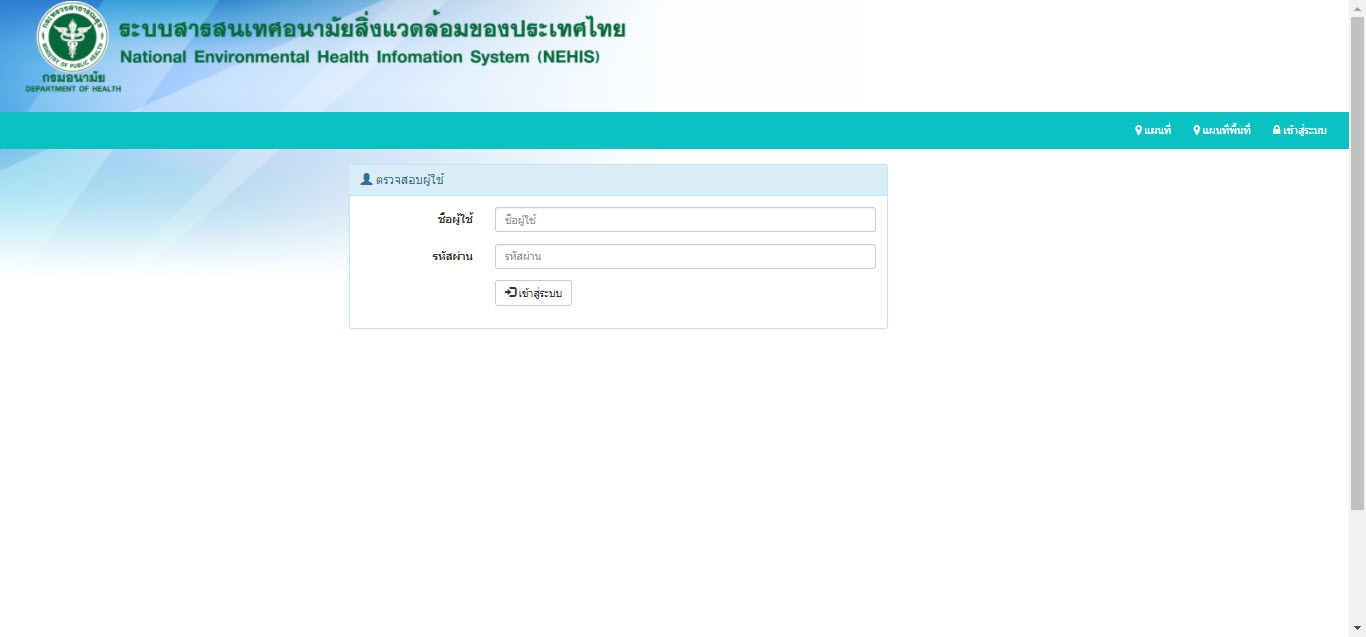 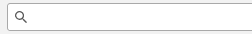 http://hpcnet.info/nehis
ใส่ Username และ Password
คลิกที่ปุ่ม “เข้าสู่ระบบ”
** Username และ Password ติดต่อประสานงานกับศูนย์อนามัยในพื้นที่
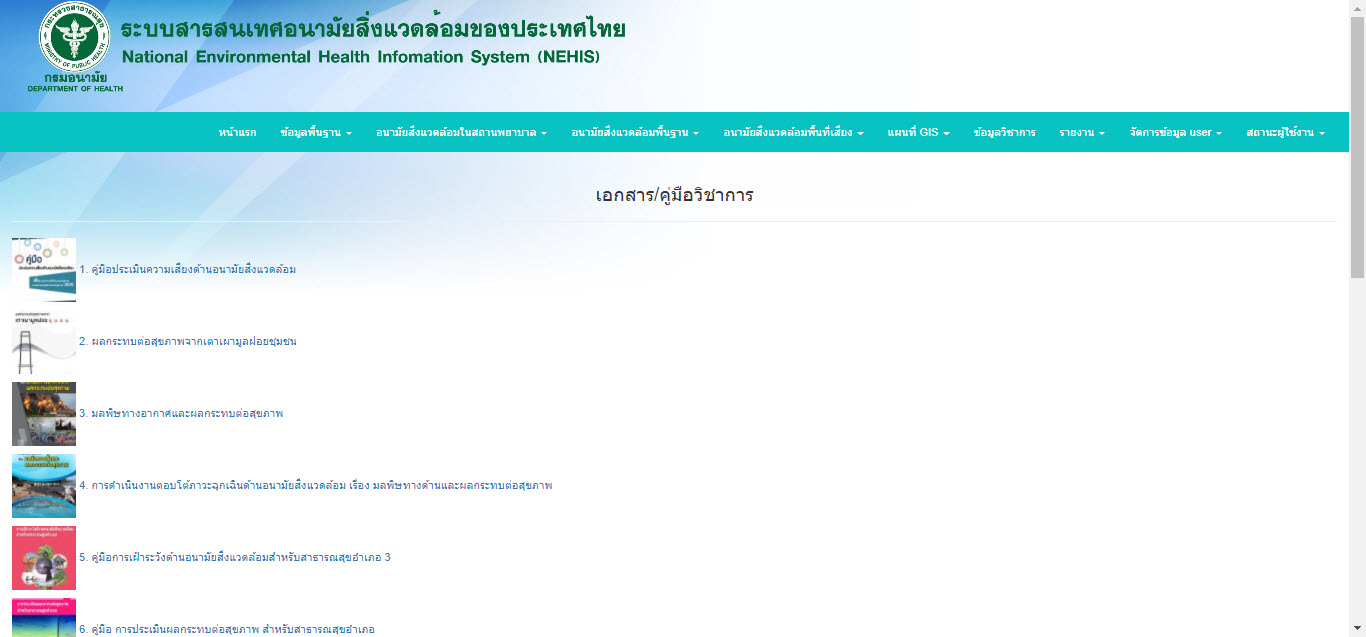 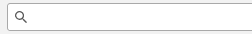 http://hpcnet.info/nehis
หน้าแรกของระบบแสดง เอกสาร คู่มือวิชาการ ที่เกี่ยวข้อง
โครงสร้าง NEHIS
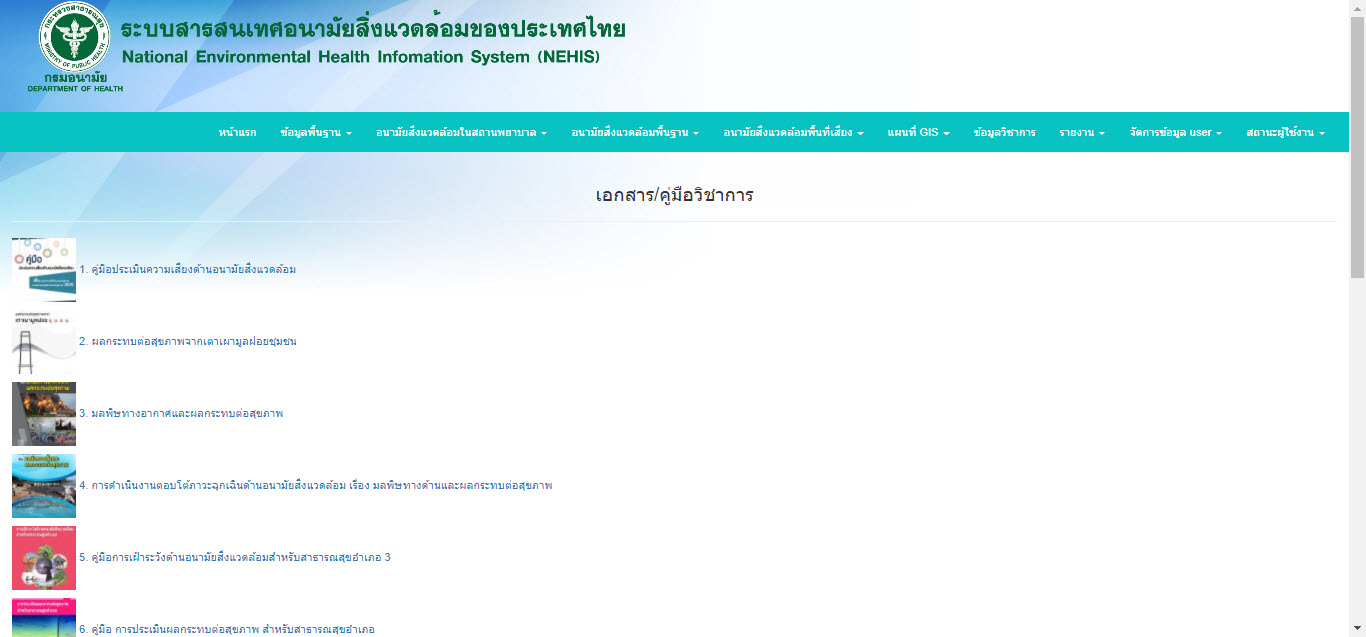 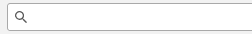 http://hpcnet.info/nehis
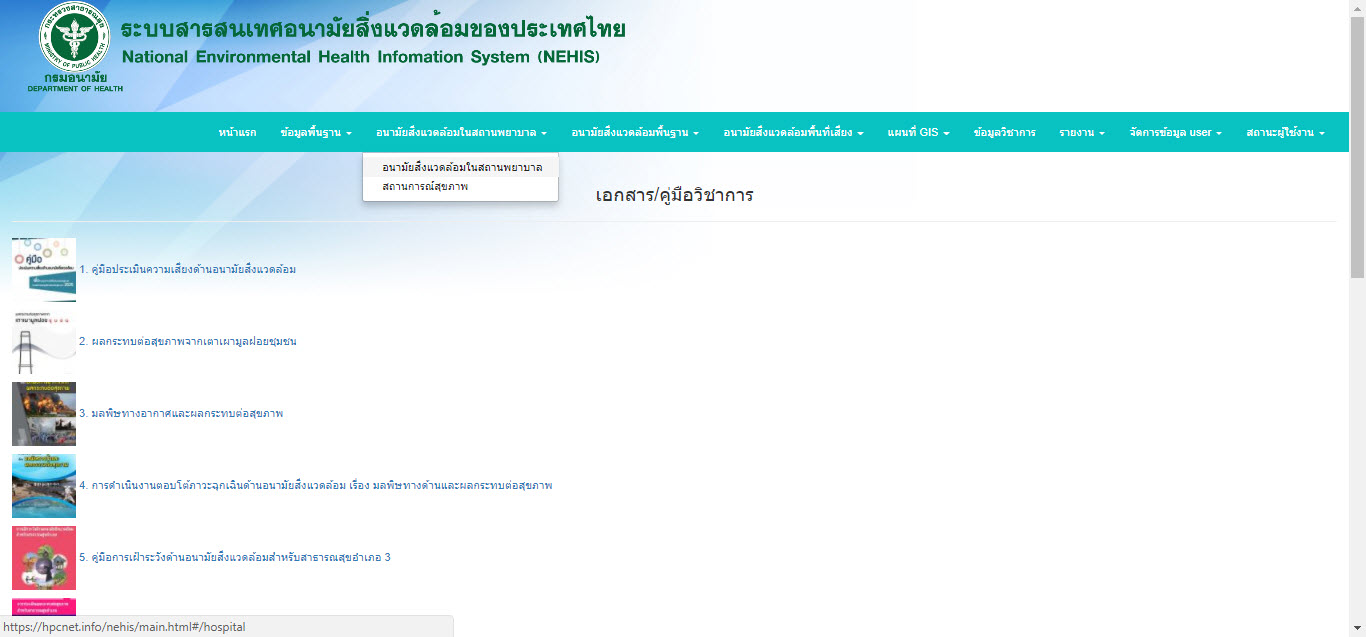 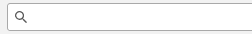 http://hpcnet.info/nehis
อนามัยสิ่งแวดล้อมในสถานพยาบาล
อยู่ระหว่างการพัฒนา
ปี 2561
สถานการณ์สุขภาพ
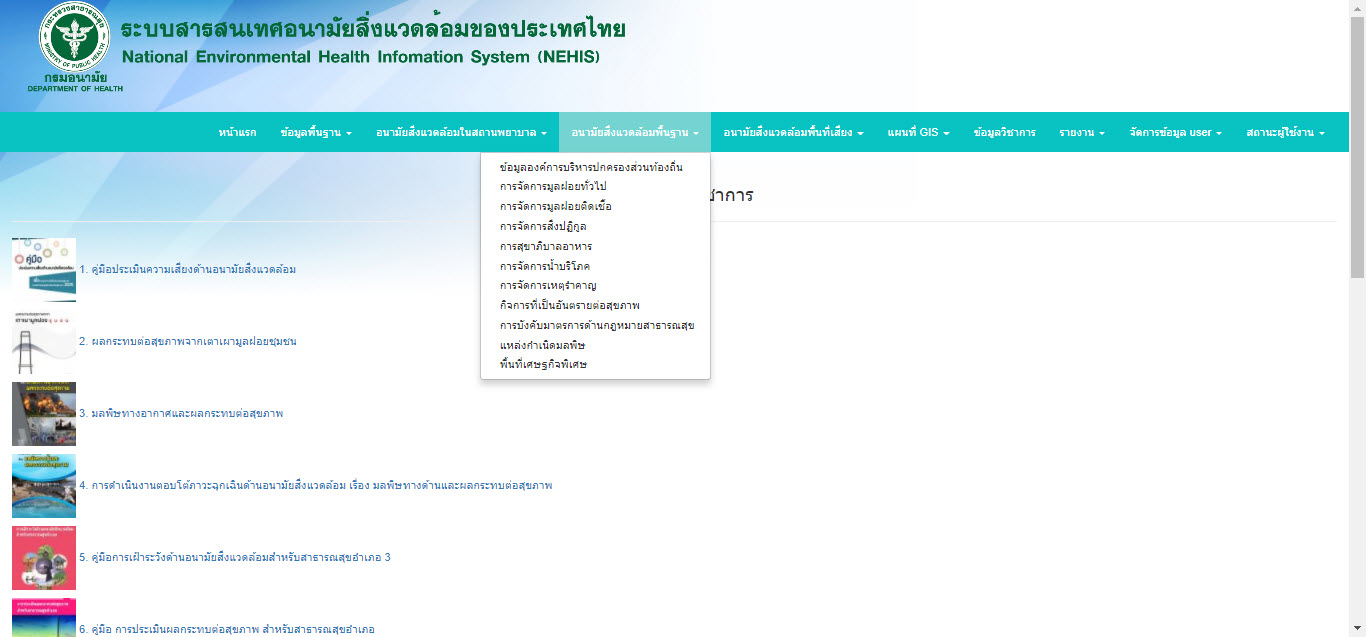 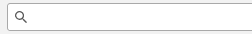 http://hpcnet.info/nehis
ข้อมูลพื้นฐาน อปท
ข้อมูลการจัดการมูลฝอยติดเชื้อ
ข้อมูลการจัดการมูลฝอยติดเชื้อ
ข้อมูลการจัดการสิ่งปฏิกูล
ข้อมูลการจัดการสุขาภิบาลอาหาร
ข้อมูลการจัดการนำบริโภค
ข้อมูลการจัดการเหตุรำคาญ
ข้อมูลกิจการที่เป็นอันตรายต่อสุขภาพ
ข้อมูลการบังคับใช้กฎหมายสาธารณสุข
ข้อมูลแหล่งกำเนิดมลพิษ
ข้อมูลพื้นที่เศรษฐกิจพิเศษ
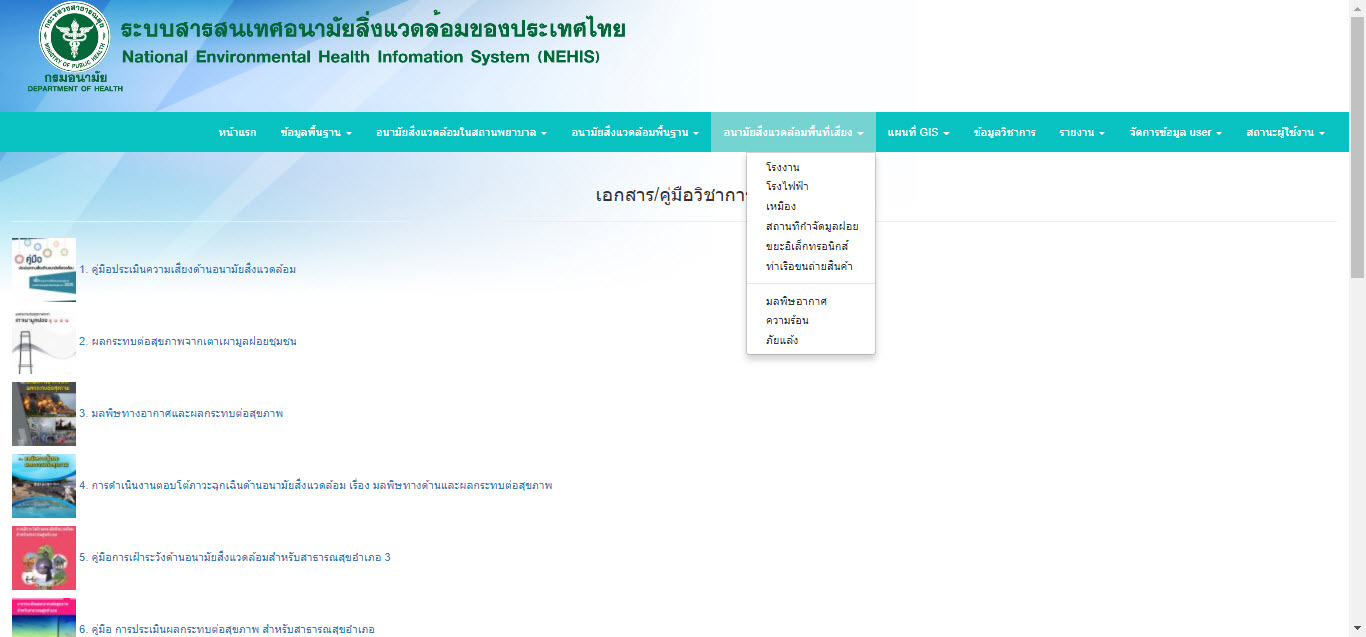 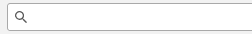 http://hpcnet.info/nehis
ข้อมูลโรงงาน
ข้อมูลโรงไฟฟ้า
ข้อมูลเหมือง
ข้อมูลสถานที่กำจัดมูลฝอย
ข้อมูลขยะอิเล็กทรอนิคส์
ท่าเทียบเรือขนถ่ายสินค้า
มลพิษทางอากาศ
ความร้อน
ภัยแล้ง
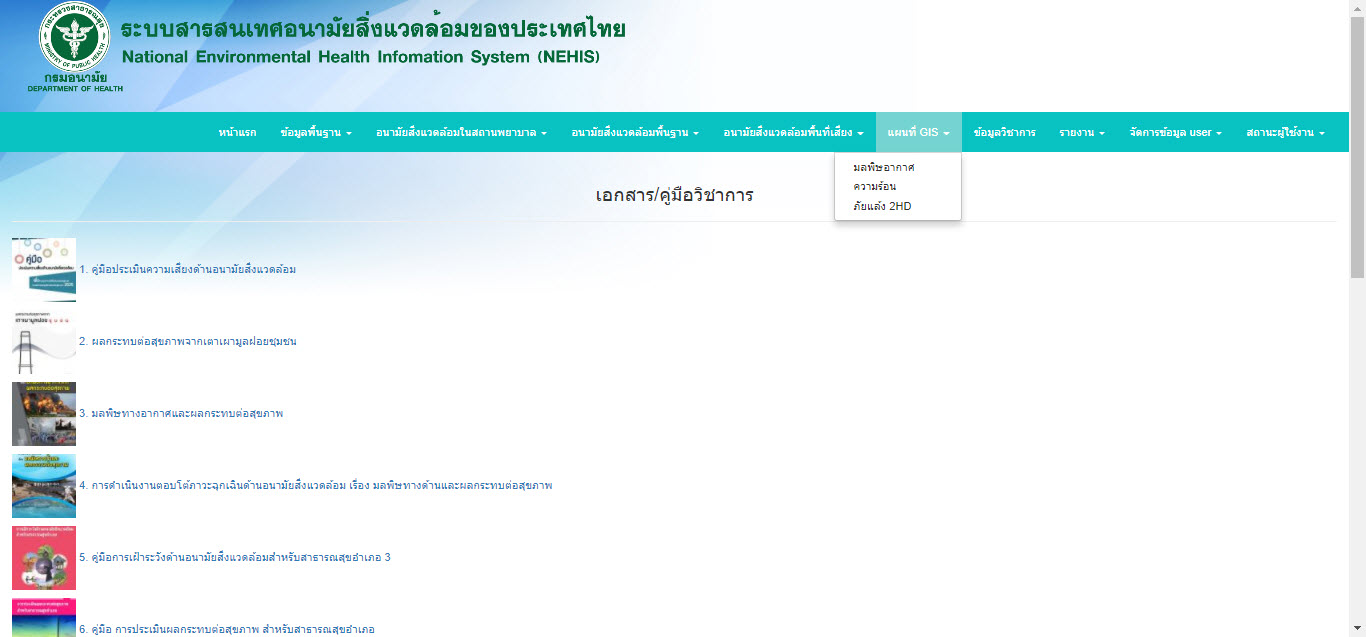 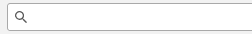 http://hpcnet.info/nehis
มลพิษทางอากาศ
ความร้อน
ภัยแล้ง
อยู่ระหว่างการพัฒนา
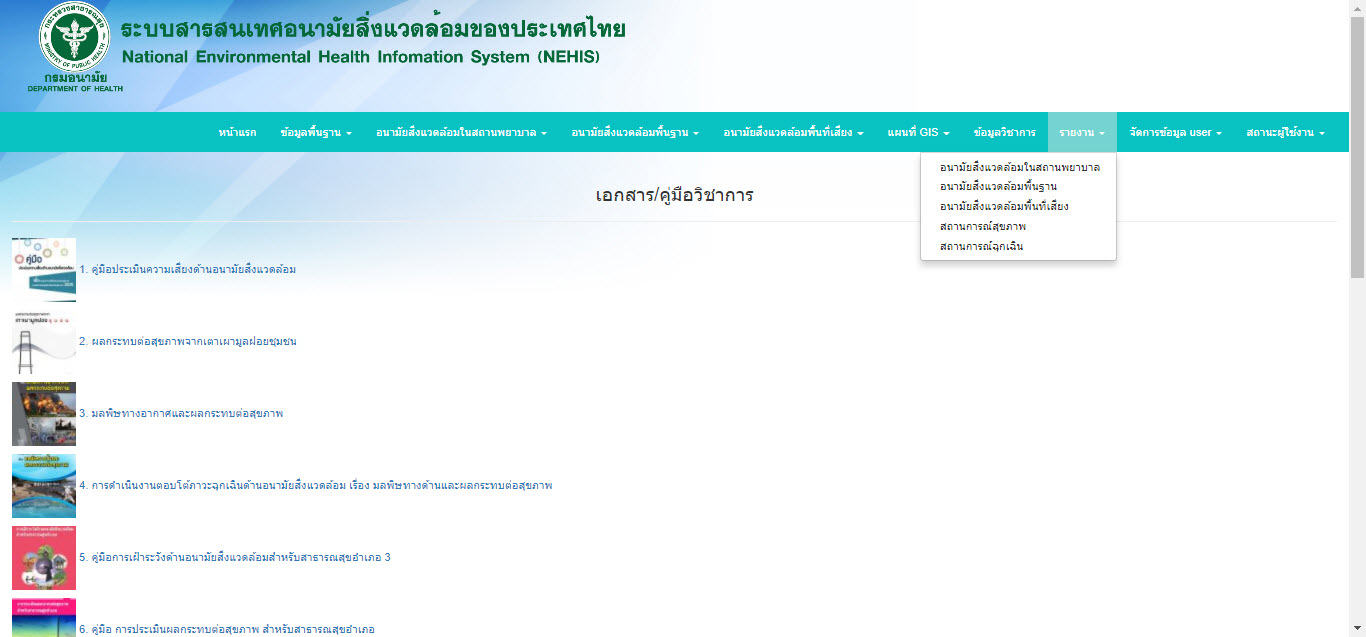 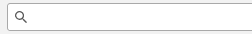 http://hpcnet.info/nehis
อนามัยสิ่งแวดล้อมในสถานพยาบาล
อนามัยสิ่งแวดล้อมพื้นฐาน
อนามัยสิ่งแวดล้อมพื้นที่เสี่ยง
สถานการณ์สุขภาพ
สถานการณ์ฉุกเฉิน
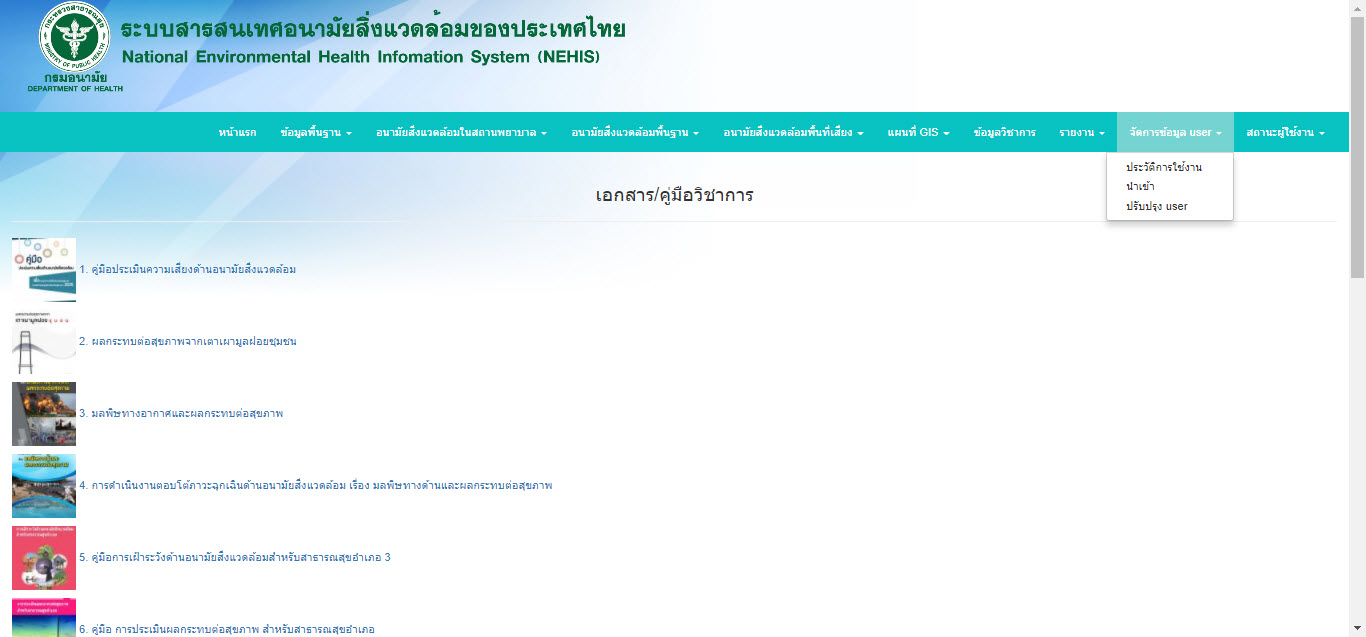 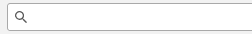 http://hpcnet.info/nehis
ประวัติการใช้งาน
นำเข้า
ปรับปรุง User
การจัดการ User สำหรับ admin ศูนย์ / จังหวัด
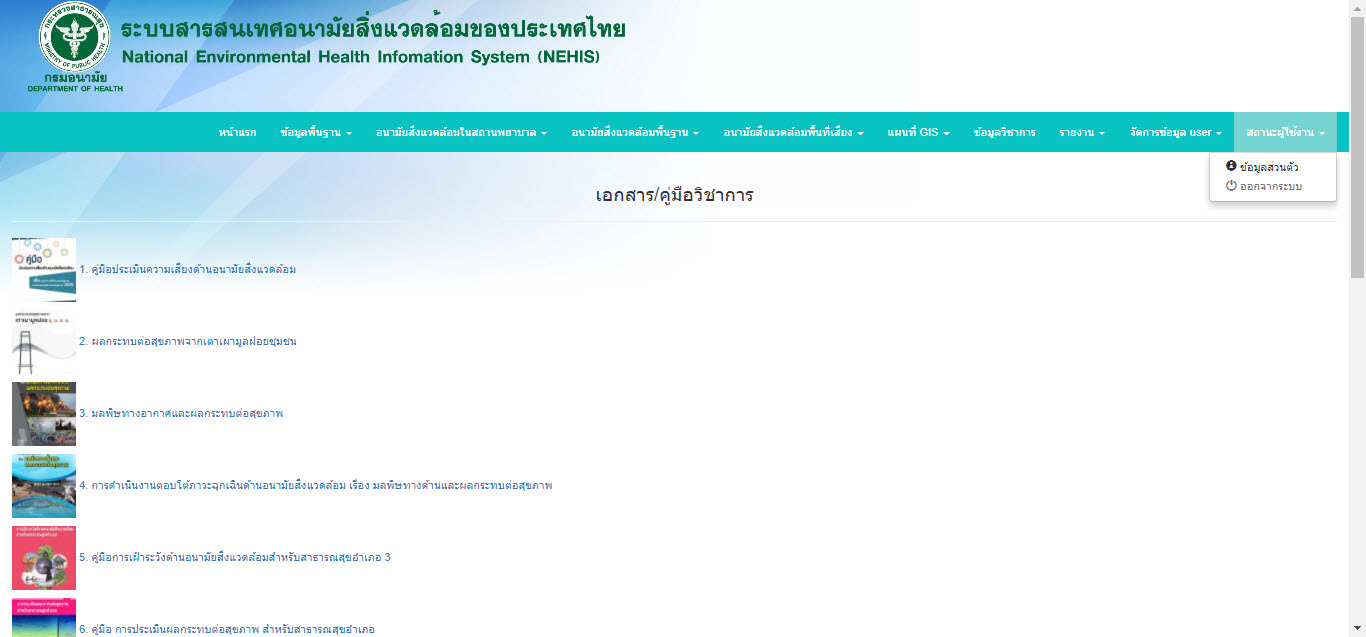 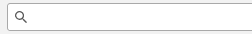 http://hpcnet.info/nehis
ข้อมูลส่วนตัว
ออกจากระบบ
ข้อมูลสถานบริการสาธารณสุข
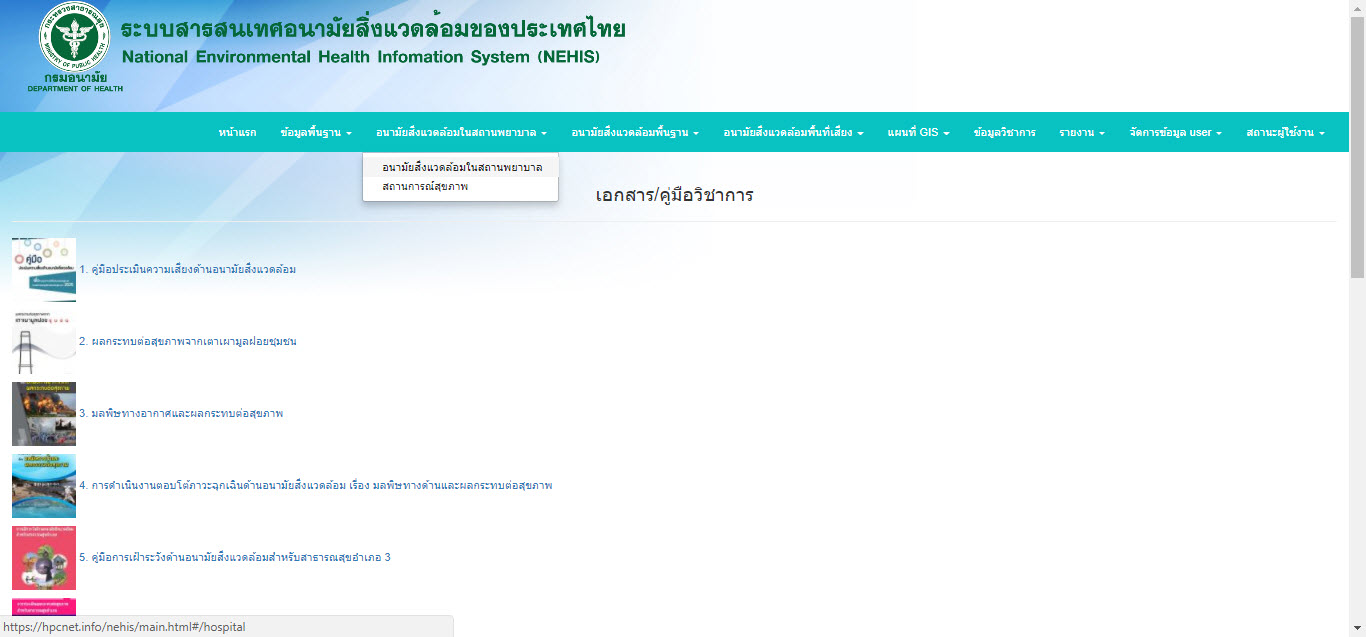 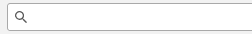 http://hpcnet.info/nehis
คลิกเลือก “อนามัยสิ่งแวดล้อมในสถานพยาบาล”
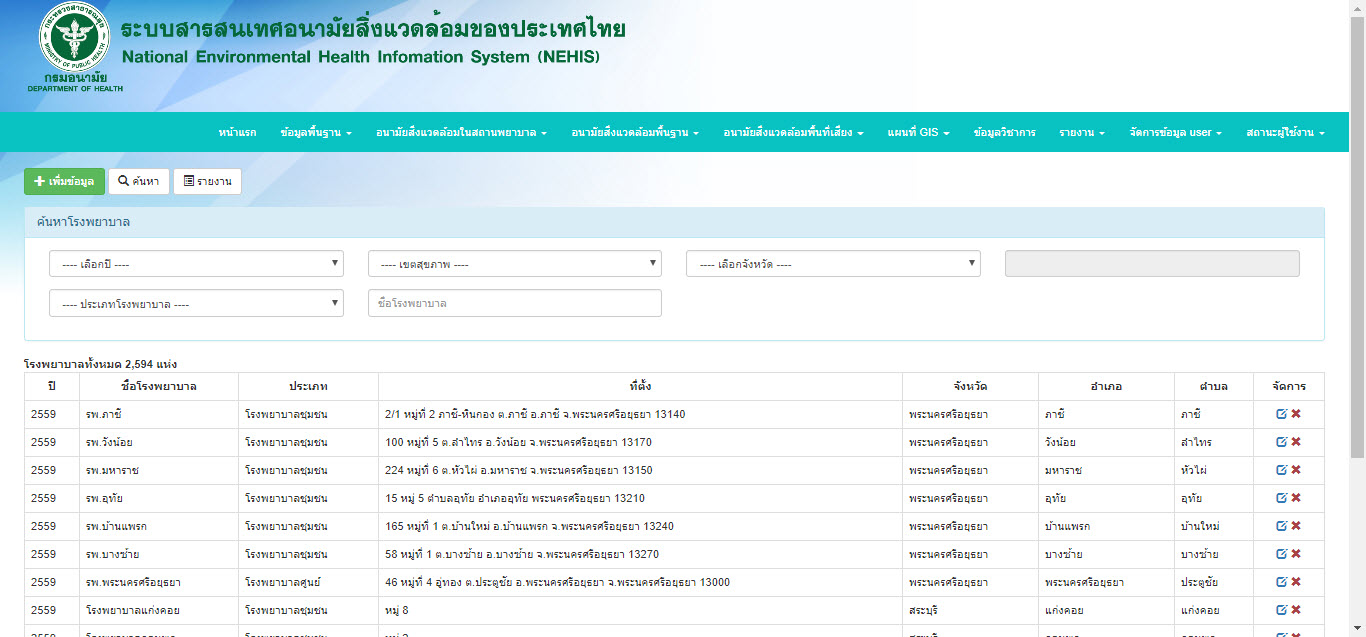 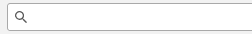 http://hpcnet.info/nehis
คลิกปุ่ม “เพิ่มข้อมูล”
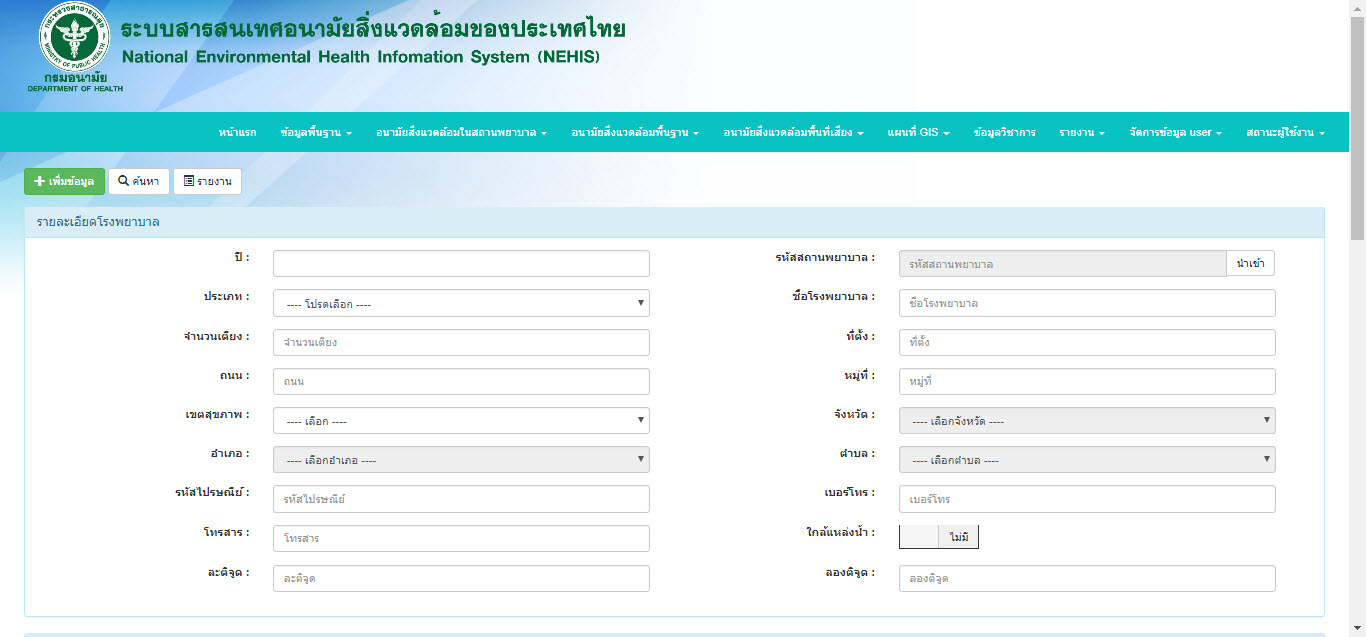 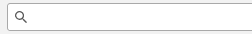 http://hpcnet.info/nehis
กรอกข้อมูลให้ครบถ้วน
เมื่อกรอกข้อมูลครบถ้วนแล้ว คลิกปุ่ม “บันทึก”
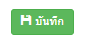 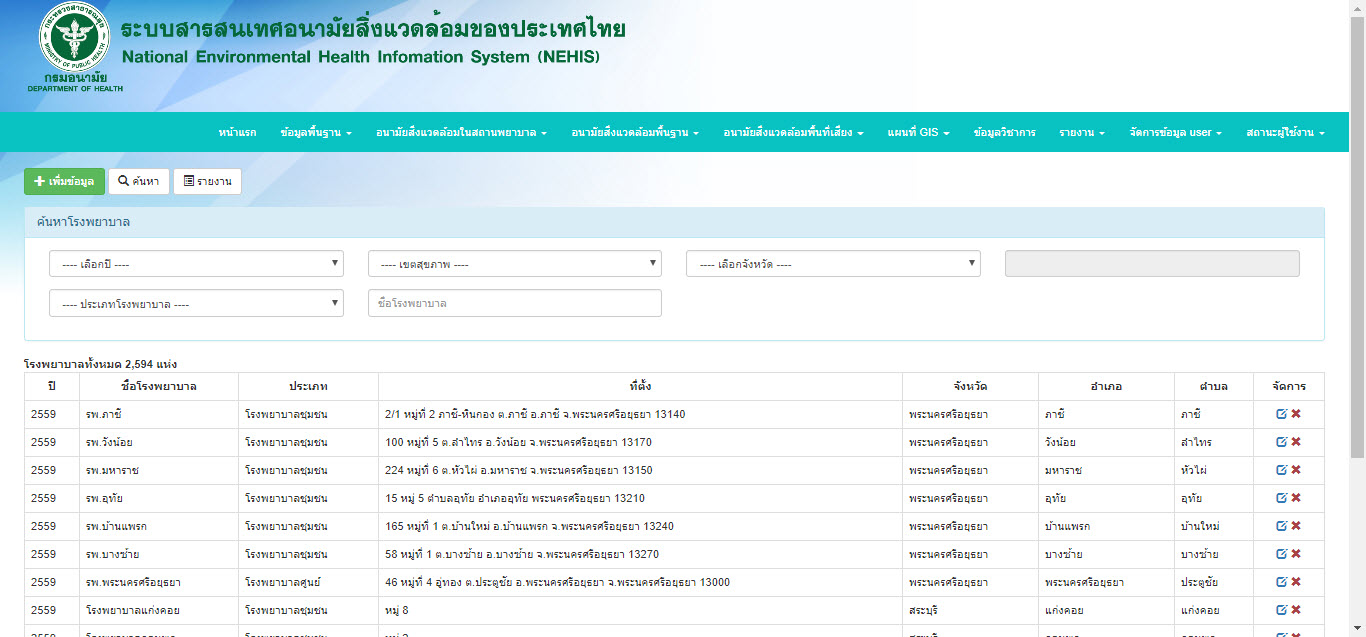 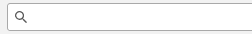 http://hpcnet.info/nehis
ข้อมูลจะแสดงบน List
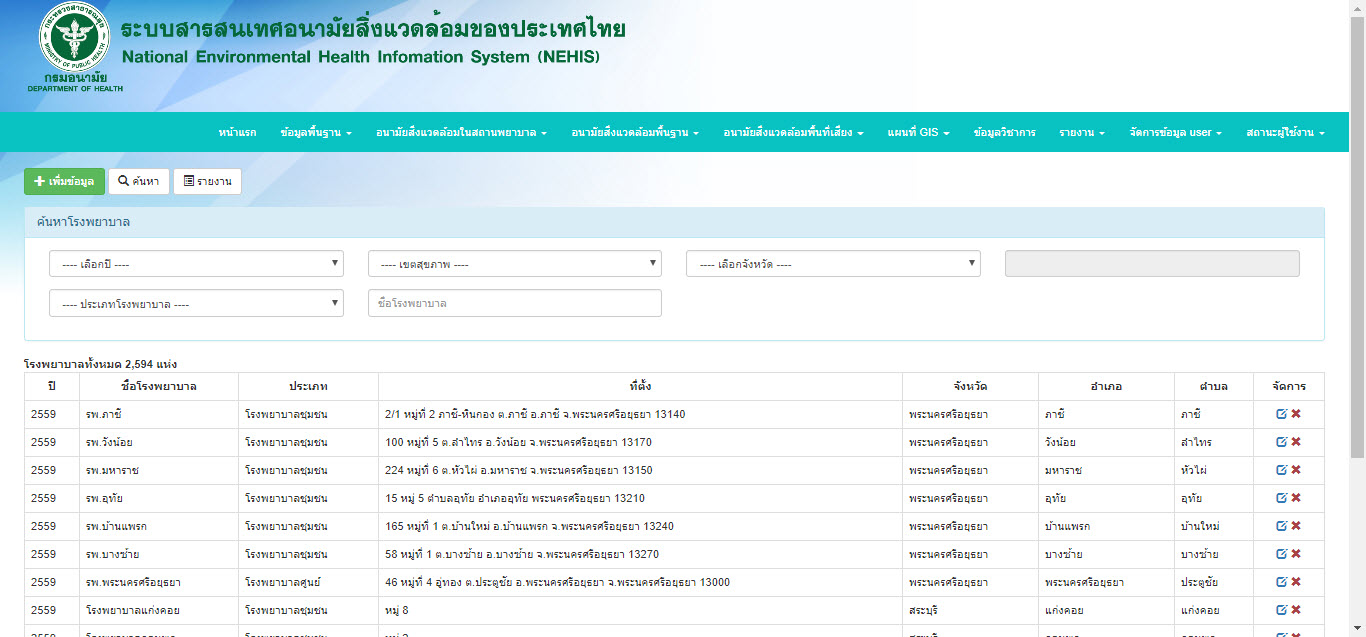 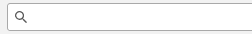 http://hpcnet.info/nehis
หากต้องการ “แก้ไขข้อมูล” ให้คลิกปุ่มสีฟ้า
หรือ หากต้องการ “ลบข้อมูล” ให้คลิกปุ่มสีแดง
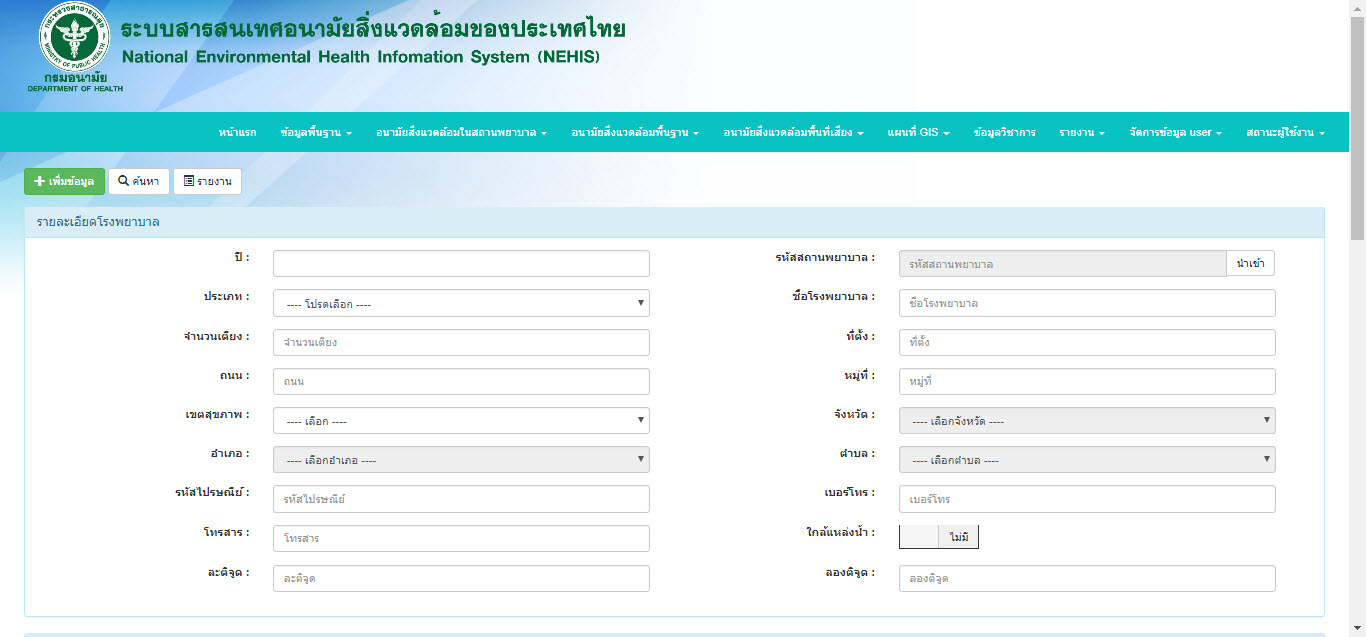 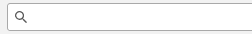 http://hpcnet.info/nehis
แก้ไขข้อมูลใหม่
เมื่อแก้ไขข้อมูลครบถ้วนแล้ว คลิกปุ่ม “บันทึก”
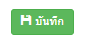 ข้อมูลอนามัยสิ่งแวดล้อม
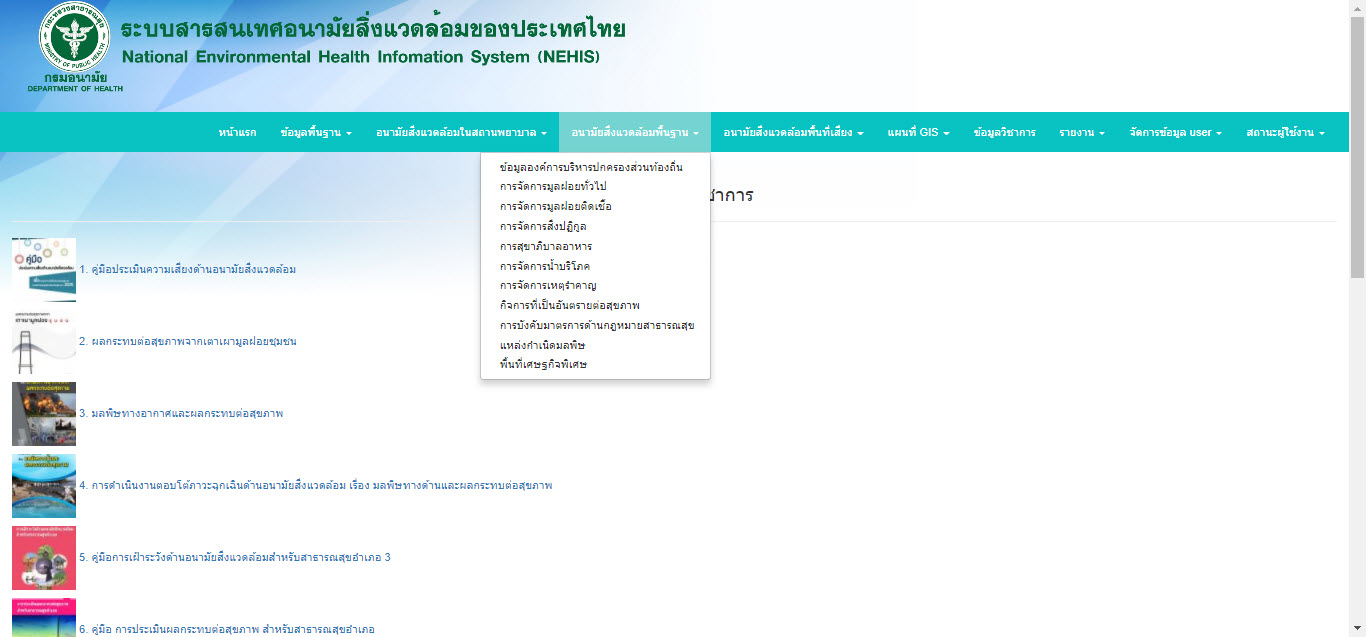 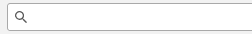 http://hpcnet.info/nehis
คลิกเลือก “อนามัยสิ่งแวดล้อมพื้นฐาน”
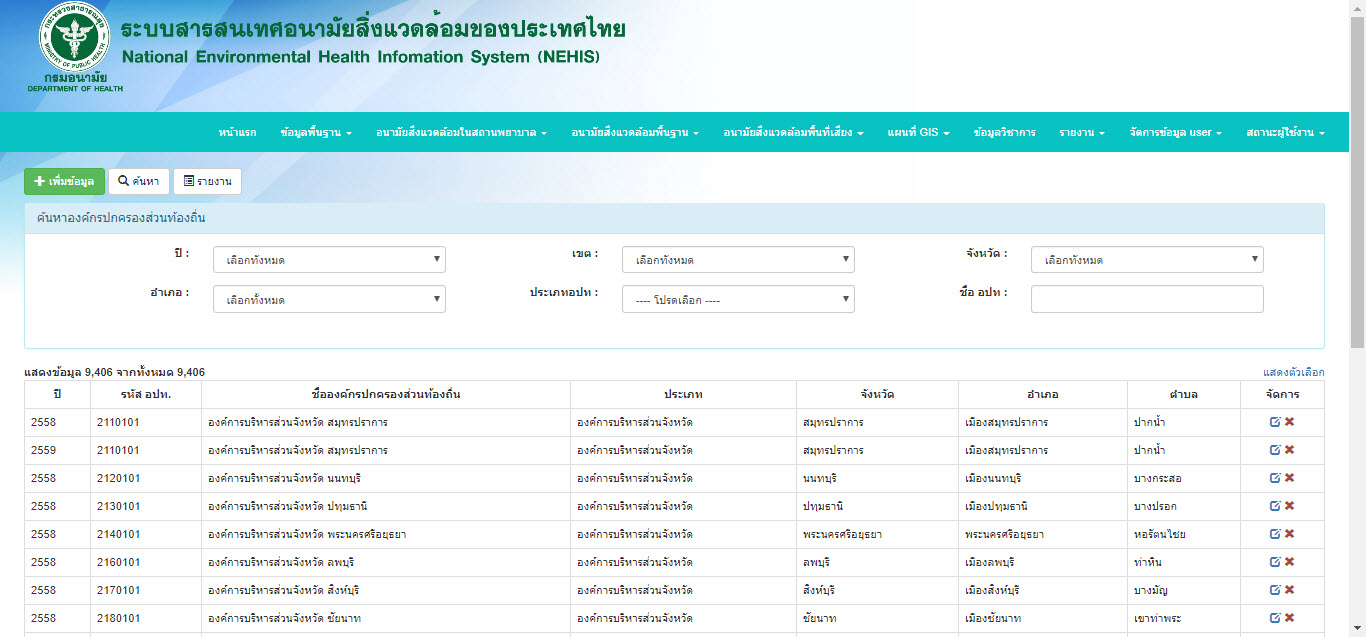 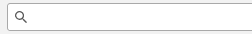 http://hpcnet.info/nehis
คลิกปุ่ม “เพิ่มข้อมูล”
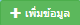 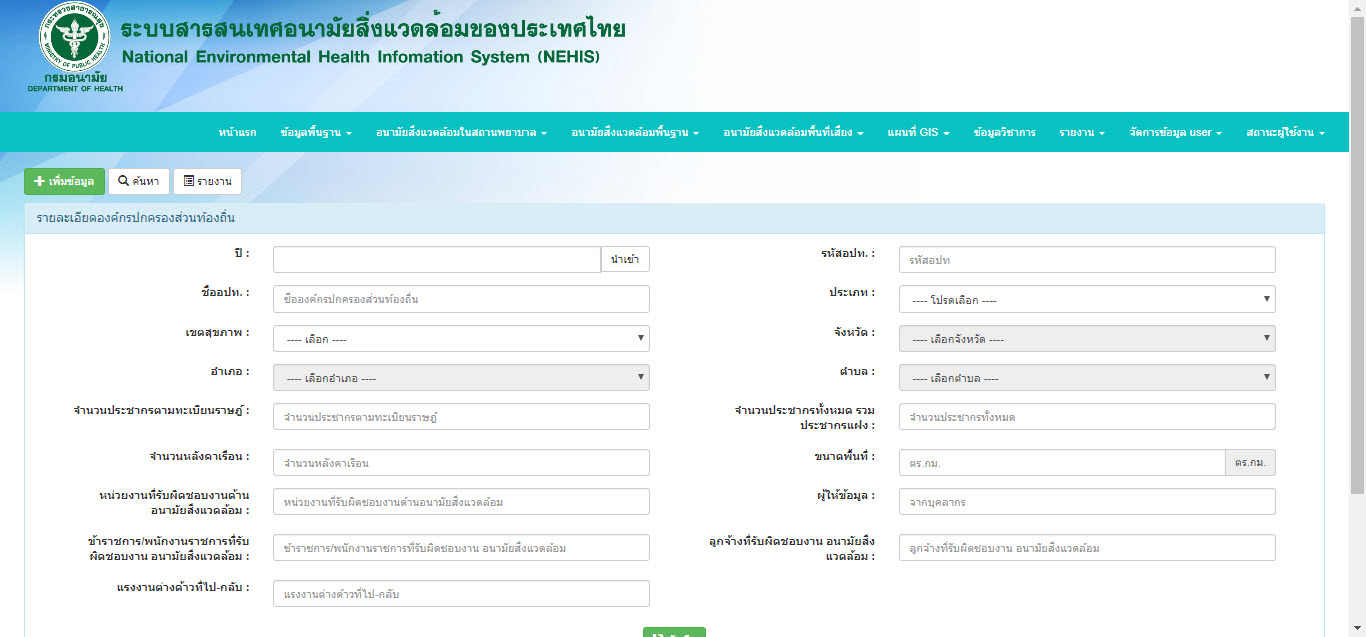 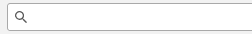 http://hpcnet.info/nehis
กรอกข้อมูลให้ครบถ้วน
เมื่อกรอกข้อมูลครบถ้วนแล้ว คลิกปุ่ม “บันทึก”
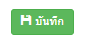 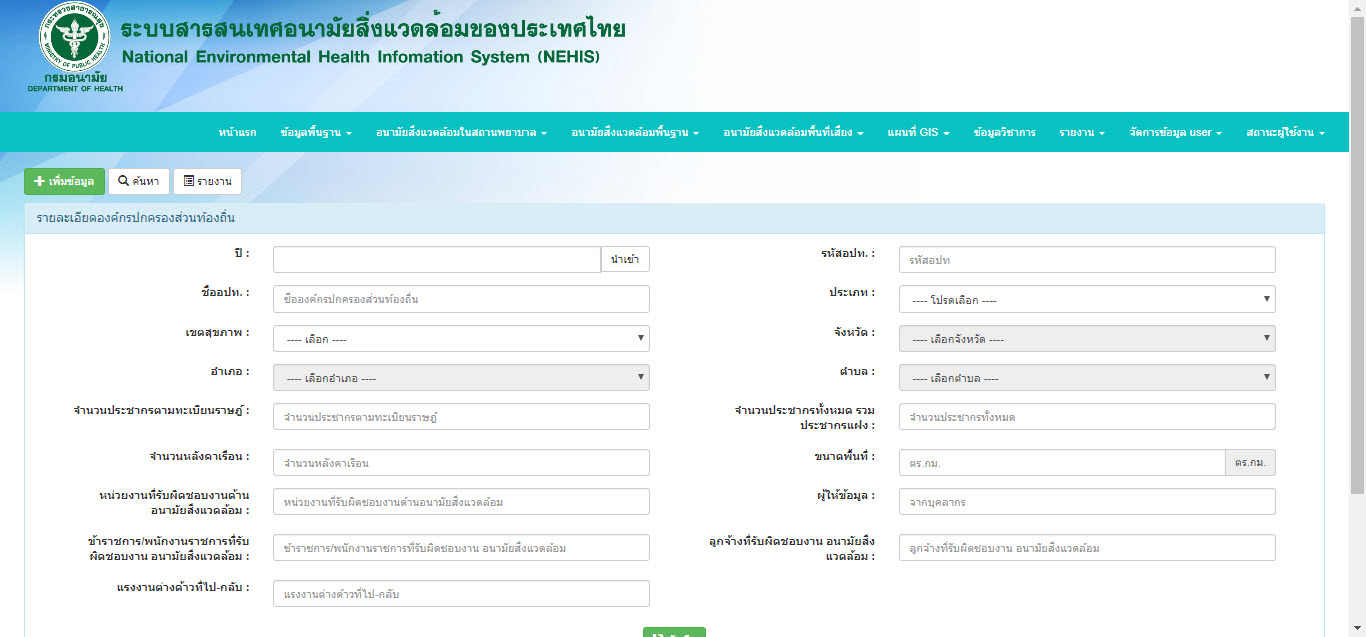 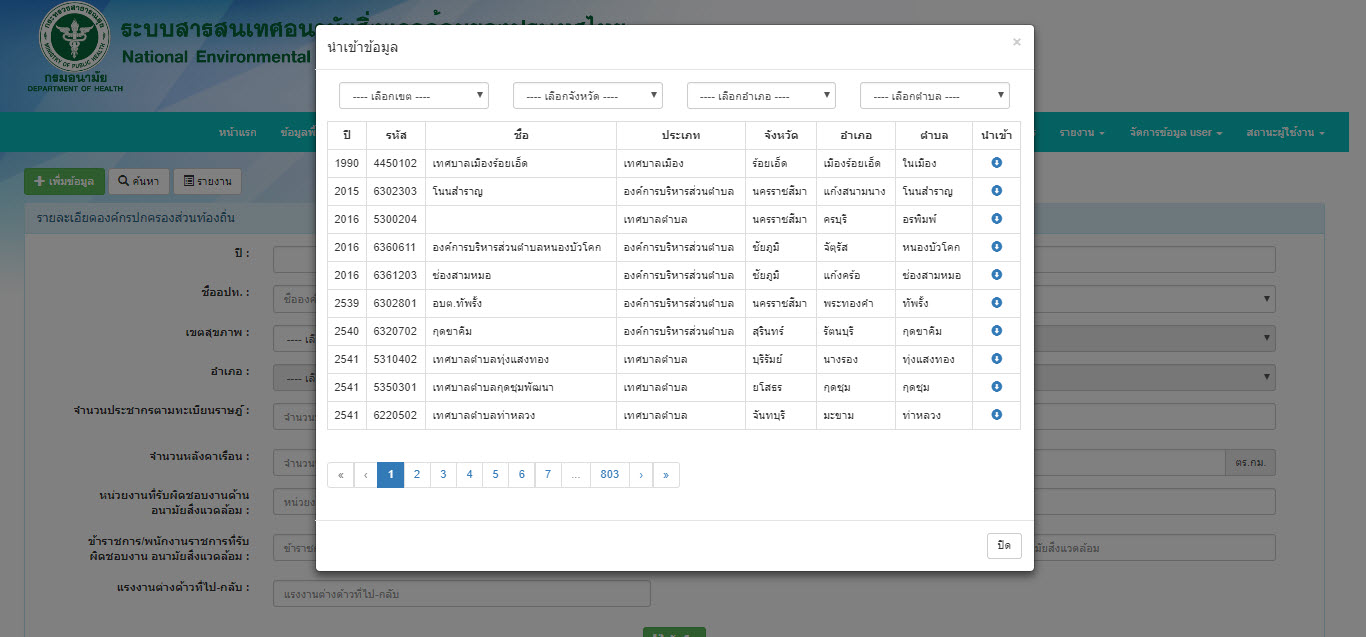 หากเคยบันทึกข้อมูลแล้ว สามารถดึงข้อมูลปีก่อนโดยคลิกปุ่ม “นำเข้า”
เมื่อกรอกข้อมูลครบถ้วนแล้ว คลิกปุ่ม “บันทึก”
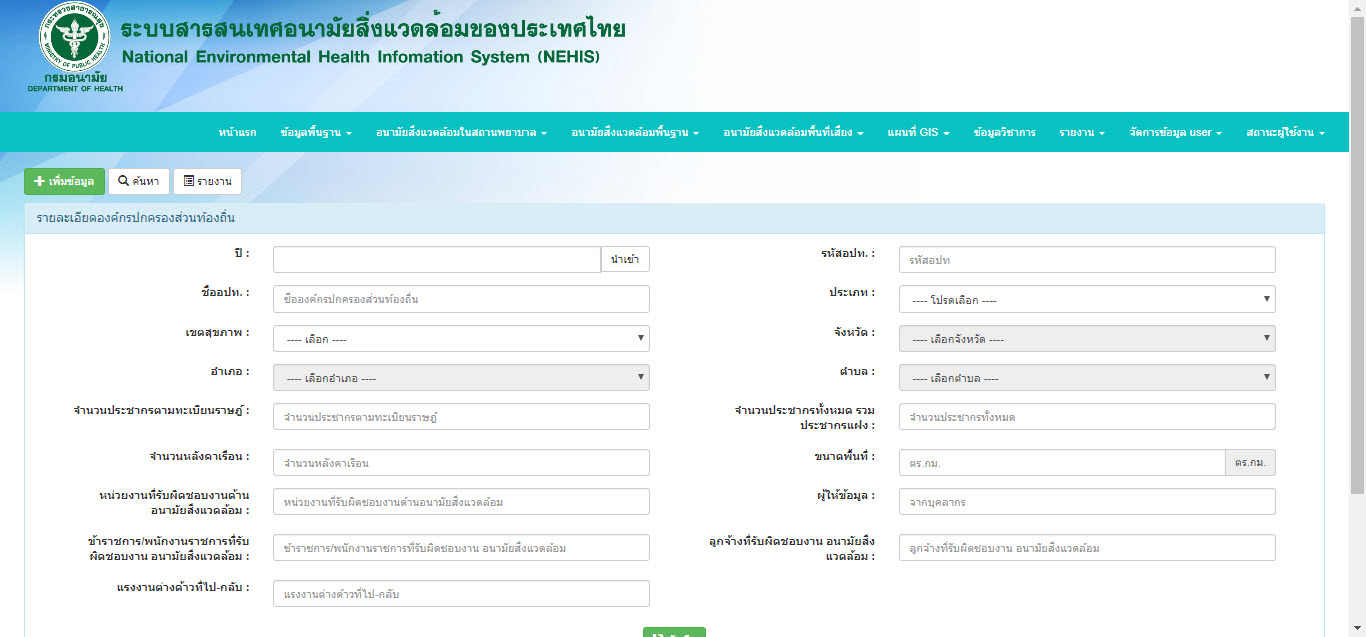 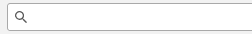 http://hpcnet.info/nehis
แก้ไขข้อมูลให้ครบถ้วน
เมื่อกรอกข้อมูลครบถ้วนแล้ว คลิกปุ่ม “บันทึก”
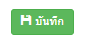 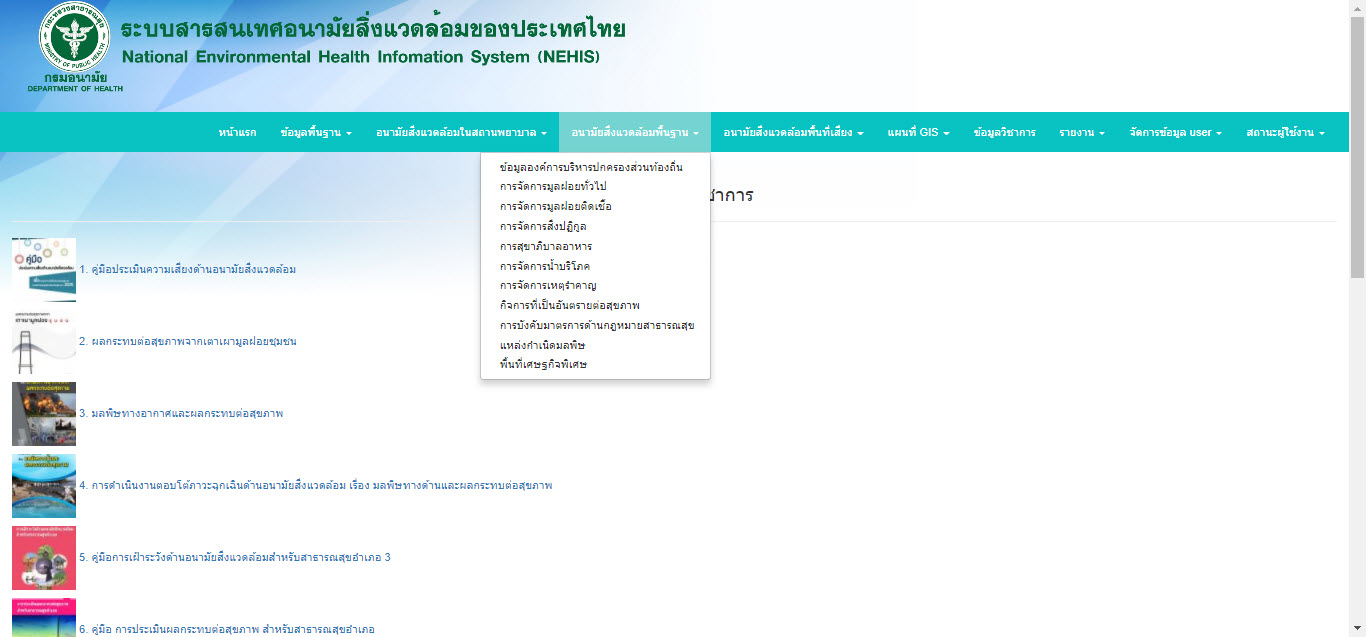 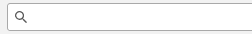 http://hpcnet.info/nehis
ประเด็นงานอื่นๆ การทำงานเหมือนกัน ทุกประเด็นงาน
ข้อมูลการจัดการมูลฝอยติดเชื้อ
ข้อมูลการจัดการเหตุรำคาญ
ข้อมูลการจัดการมูลฝอยติดเชื้อ
ข้อมูลกิจการที่เป็นอันตรายต่อสุขภาพ
ข้อมูลการจัดการสิ่งปฏิกูล
ข้อมูลการบังคับใช้กฎหมายสาธารณสุข
ข้อมูลแหล่งกำเนิดมลพิษ
ข้อมูลการจัดการสุขาภิบาลอาหาร
ข้อมูลการจัดการนำบริโภค
ข้อมูลพื้นที่เศรษฐกิจพิเศษ
การดูรายงาน Report
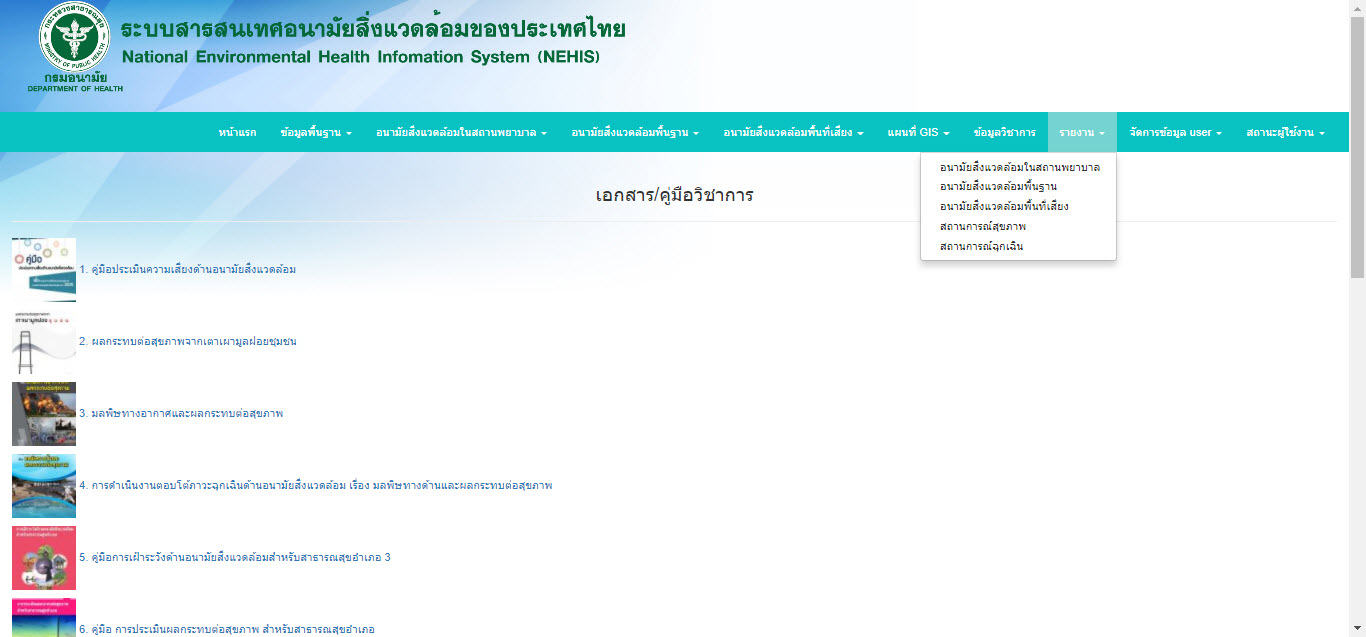 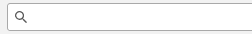 http://hpcnet.info/nehis
คลิกเลือก “รายงาน”
เลือกดูรายงานตามประเด็นงาน
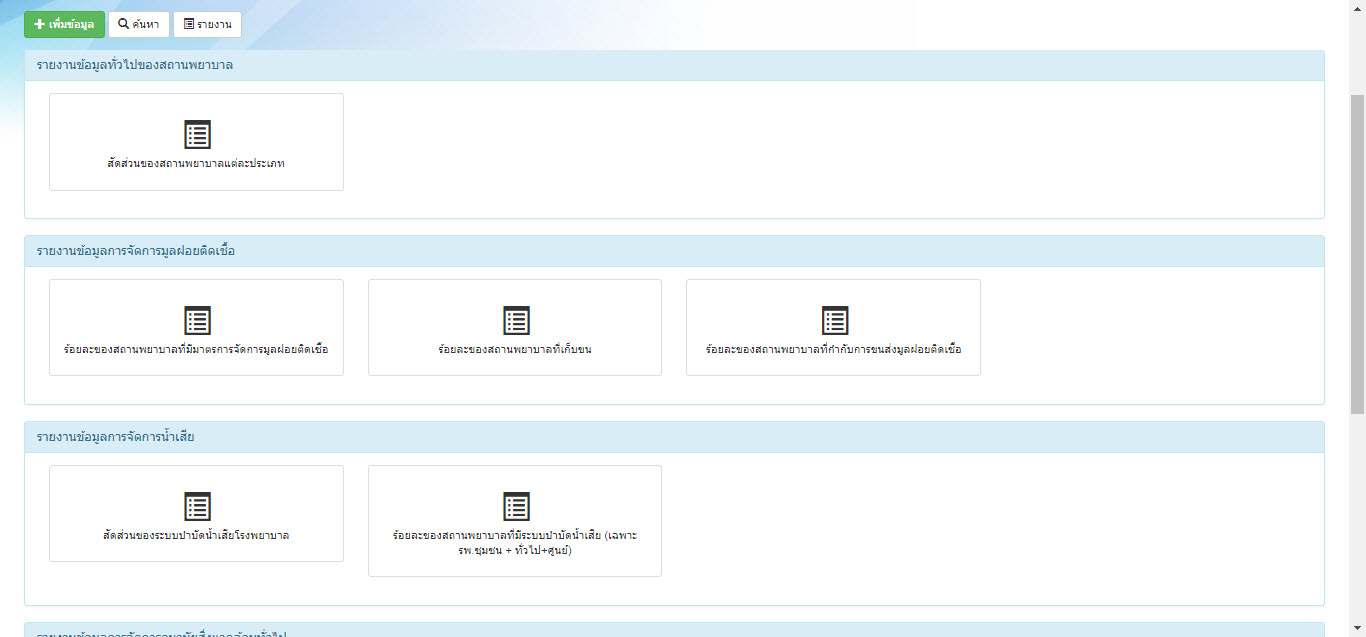 รายงานอนามัยสิ่งแวดล้อมในสถานบริการสาธาณสุข
คลิกเลือก “รายงาน”
เลือกดูรายงานตามประเด็นงาน
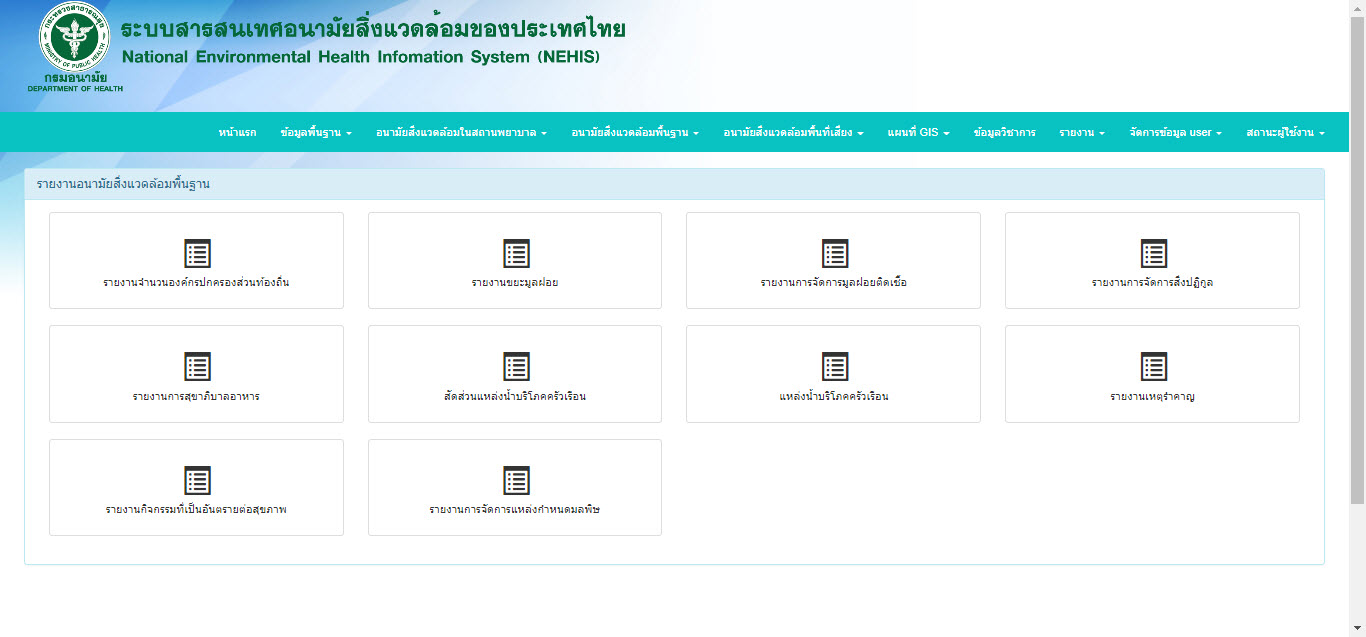 รายงานอนามัยสิ่งแวดล้อมพื้นฐาน
คลิกเลือก “รายงาน”
เลือกดูรายงานตามประเด็นงาน
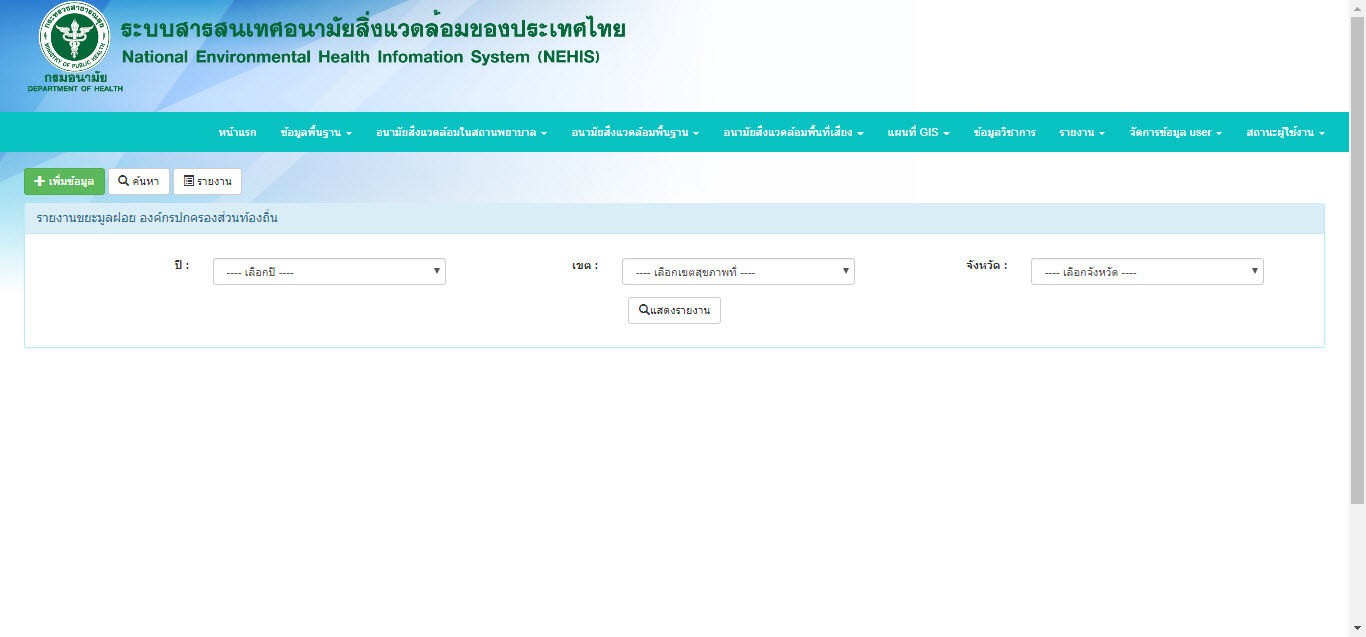 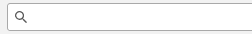 http://hpcnet.info/nehis
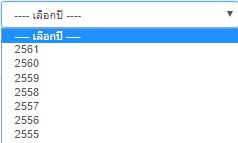 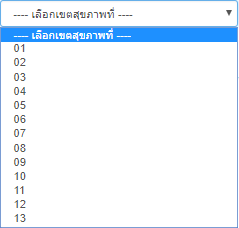 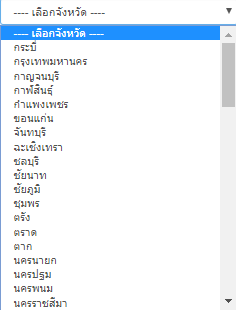 คลิกเลือก ปี / เขต / จังหวัด
คลิกปุ่ม “แสดงรายงาน”
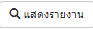 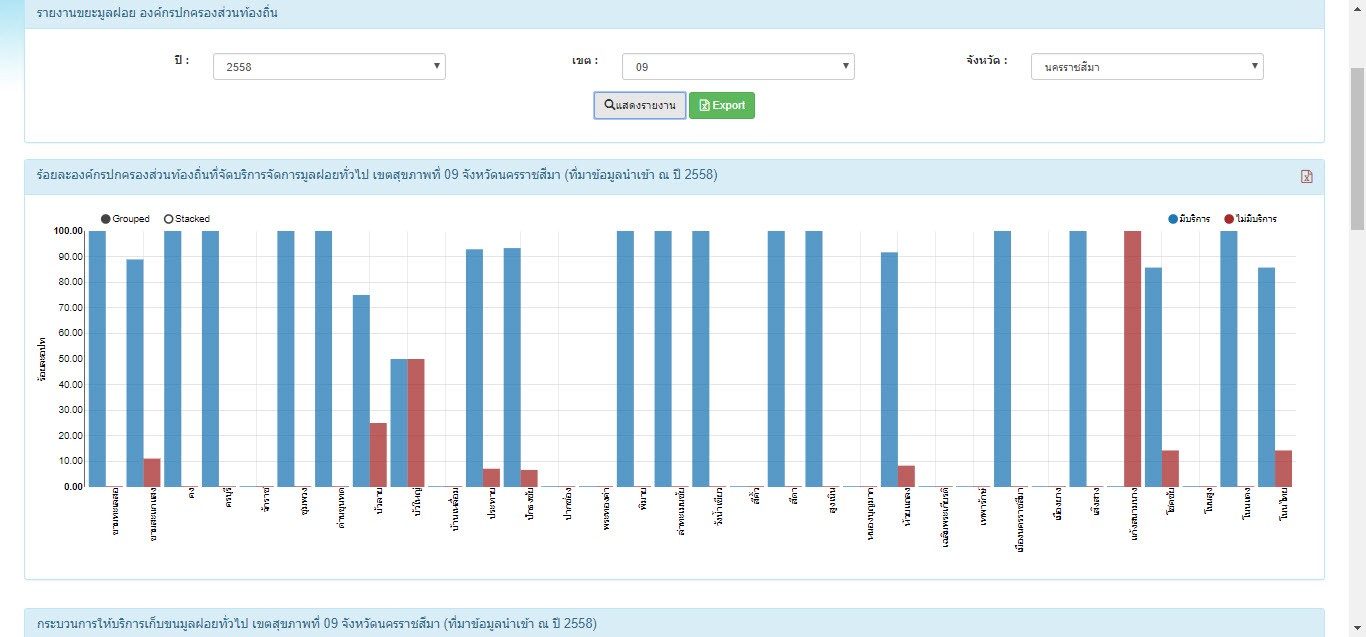 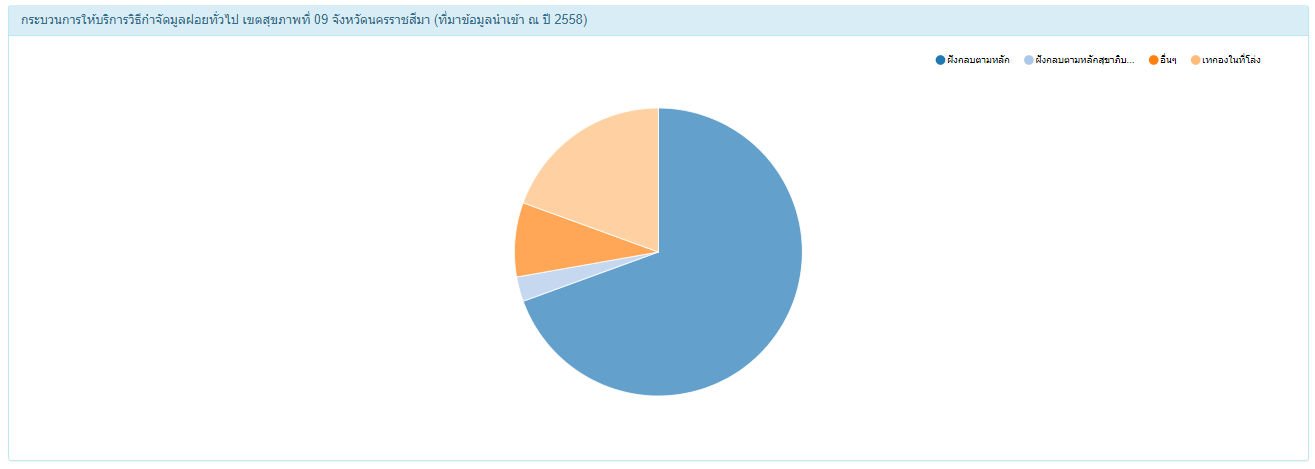 แสดงข้อมูลในรูปแบบ กราฟแท่ง / กราฟวงกลม
คลิกที่ icon สีแดง เพื่อดาวน์โหลด
คลิดที่ปุ่ม “Export” เพื่อดาวน์โหลดข้อมูลดิบจากระบบ  [หากต้องการนำข้อมูลไปวิเคราะห์]
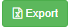 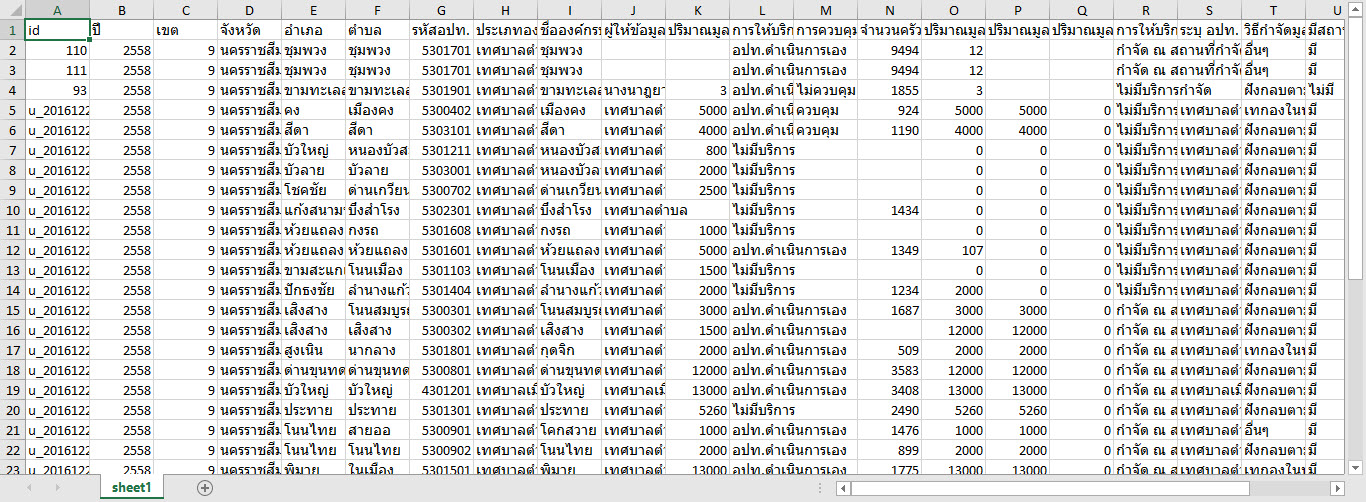 ตัวอย่างข้อมูลดิบ จากการดาวน์โหลดไฟล์ในระบบฯ
ผู้ใช้สามารถนำข้อมูลไปสร้างรูปแบบการนำเสนอด้วยตัวเอง